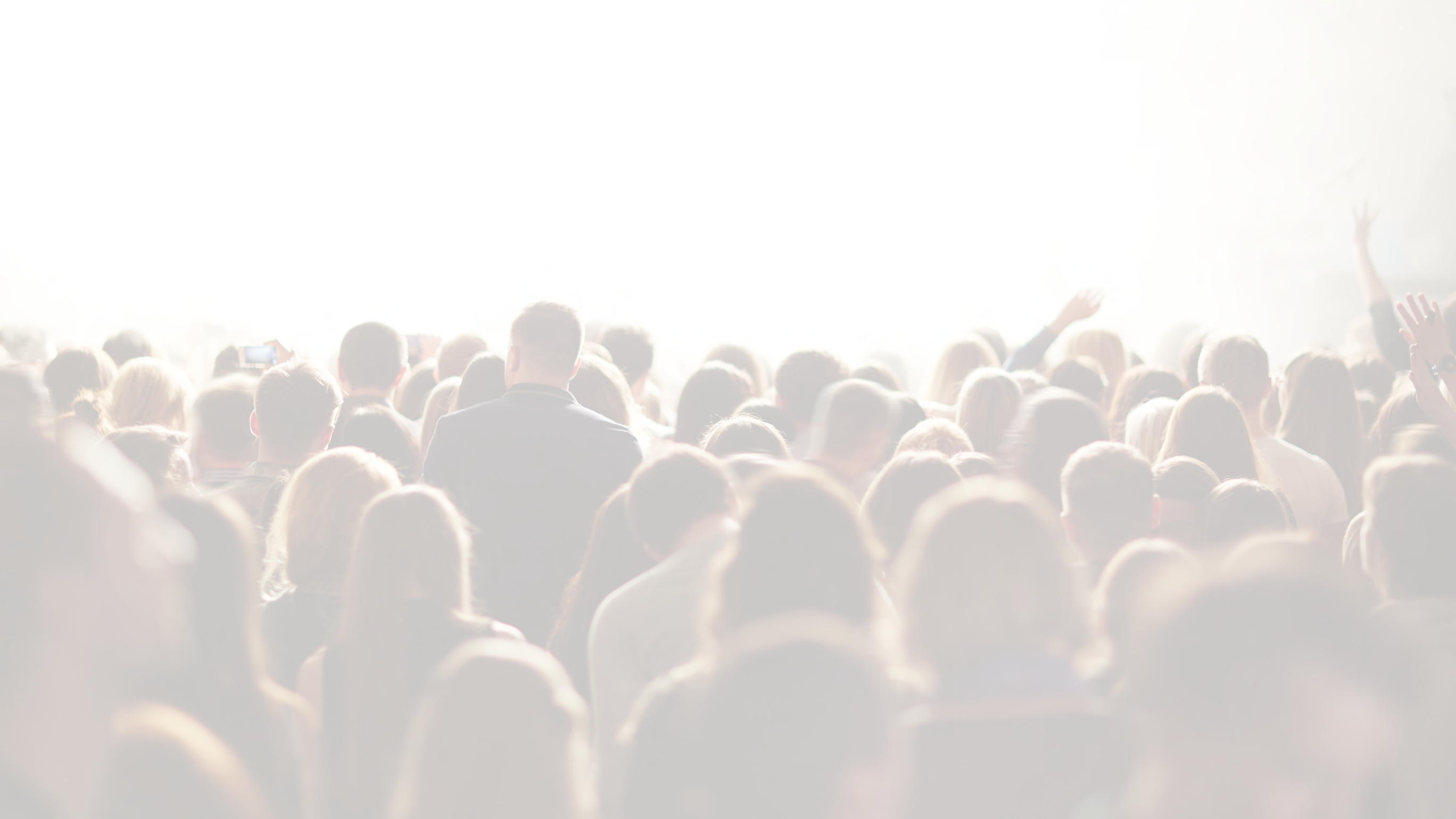 Reforma del RETA
Real Decreto-ley 13/2022, de 26 de julio, por el que se establece un nuevo sistema de cotización para los trabajadores por cuenta propia o autónomos y se mejora la protección por cese de actividad.
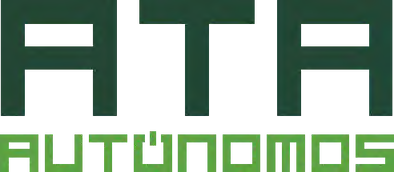 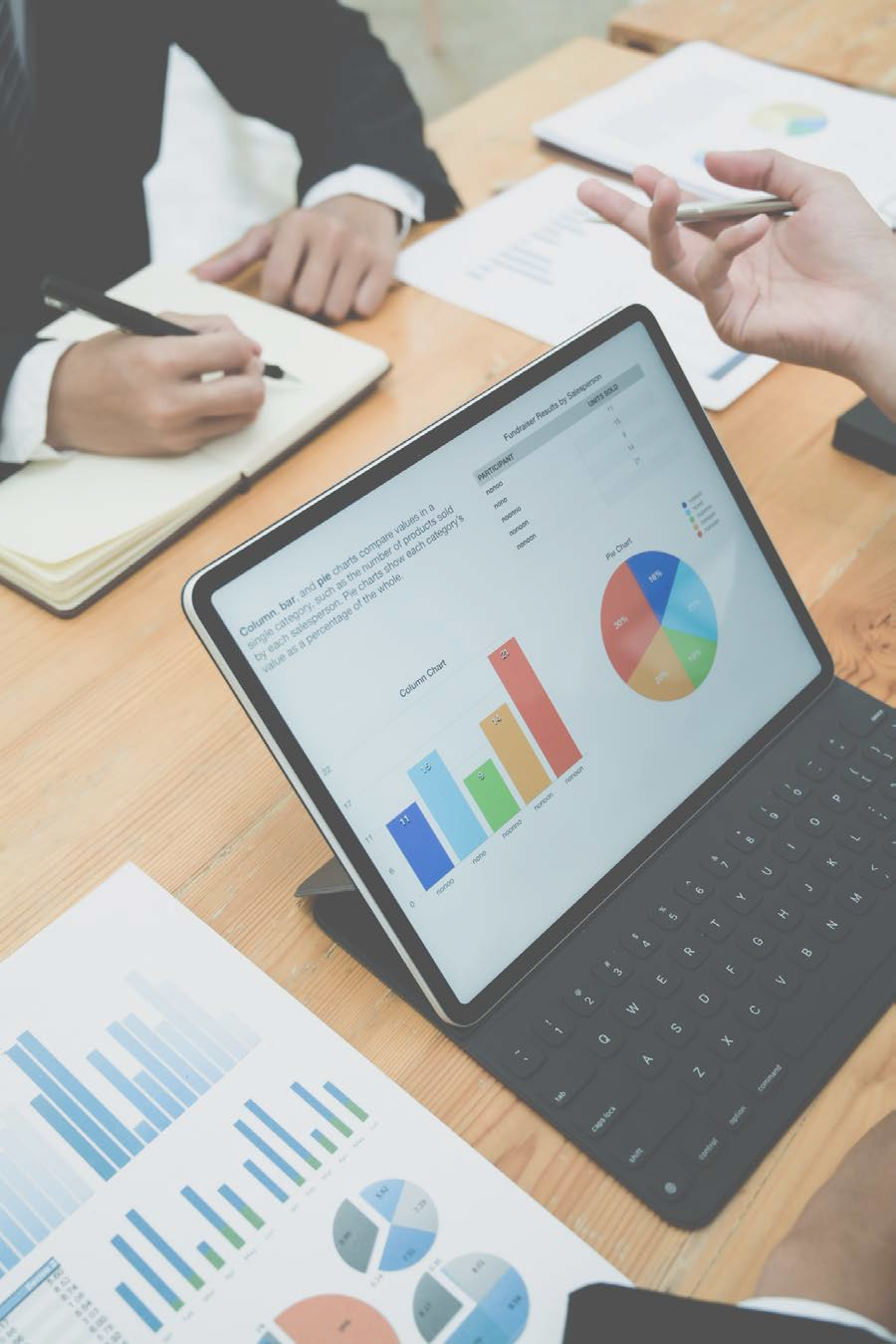 Índice
Nuevo Régimen de Autónomos:
Autónomo persona Fisica:
		Estimacion Directa
		Estimacion Objetiva
Autónomos Societarios
Tarifa plana y otras bonificaciones o reducciones de cuota
Pluriactividad
Prestaciones
Mantenimiento de la base cotización
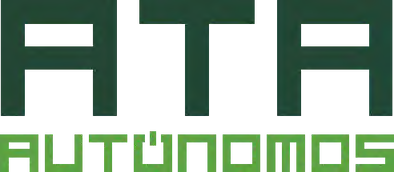 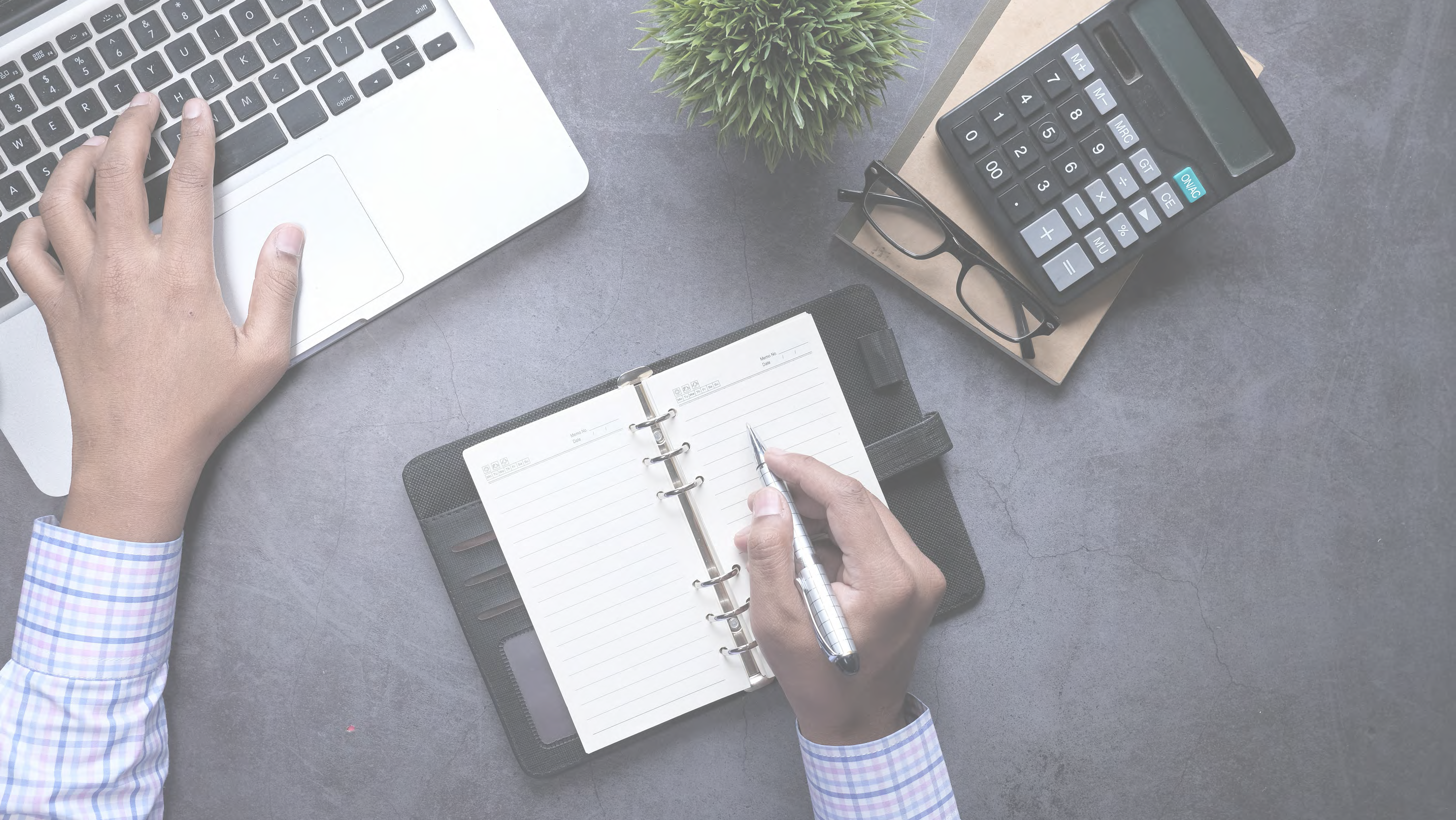 Nuevo Régimen de Autónomos
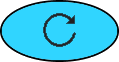 El nuevo sistema de cotización para autónomos entra en vigor el 1 de enero de 2023. Este nuevo sistema es muy distinto al actual y por ello nos vamos a centrar en los principales cambios.
--> Con respecto a la base de cotización, el RD-L 13/2022 ha aprobado unas tablas de rendimientos en función de los cuales el autónomo elegirá su base de cotización.
En este punto nos encontramos con la primera dificultad para entender el sistema, ¿Qué rendimientos de la actividad del autónomo se tienen en cuenta para saber en que tramo nos encontramos?
Autónomo persona física: Tiene que calcular su rendimiento computable que se obtiene teniendo en cuenta lo siguiente:
Autónomos en estimación directa:
Todos	los	rendimientos	netos	obtenidos	por	el	autónomo	por	sus	actividades	profesionales	o económicas, en cada año natural
A lo anterior hay que restarle los gastos deducibles de acuerdo con lo previsto en las normas del IRPF      
Sumarle la cuota de autónomos y restarle un 7%
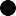 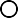 GASTOS DEDUCIBLES EN ESTIMACION DIRECTA
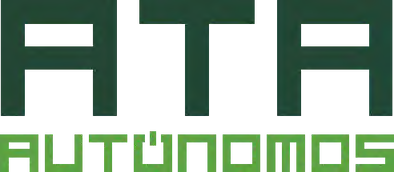 Nuevo Régimen de Autónomos
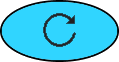 Autónomos en estimación objetiva:
Rendimiento neto previo minorado en el caso de actividades agrícolas, forestales y ganaderas y el rendimiento neto previo en el resto de supuestos
A lo anterior hay que restarle los gastos deducibles de acuerdo con lo previsto en las normas del IRPF
Sumarle la cuota de autónomos y restarle un 7%
*A tener en cuenta: Disposición transitoria primera:
El autónomos societario y el autónomo colaborador no podrán elegir una base de cotización inferior a 1.000€ durante el año 2023.
Durante los años 2024 y 2025 la base mínima de cotización para este tipo de autónomos será la establecida por los Presupuestos Generales de Estado.
Y a partir del de 2025 la base mínima será la establecida para el grupo 7 de cotización
Autónomo	societario:	Tiene	que	calcular	su	rendimiento computable que se obtiene teniendo en cuenta lo siguiente:
Todos los rendimientos dinerarios o en especie que deriven de
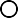 tu	sociedad,	los	rendimientos	del	trabajo	derivados	de	tu
actividad  en  esa  empresa  y  los  rendimientos  que  puedas obtener de tu propia actividad económica. También la totalidad de los rendimientos íntegros de trabajo o capital mobiliario, dinerarios o en especie, derivados de su condición de socios.
Sumarle la cuota de autónomos y restarle un 3%
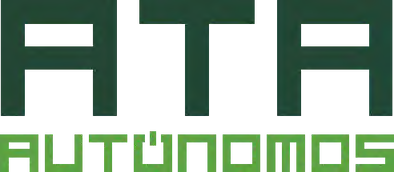 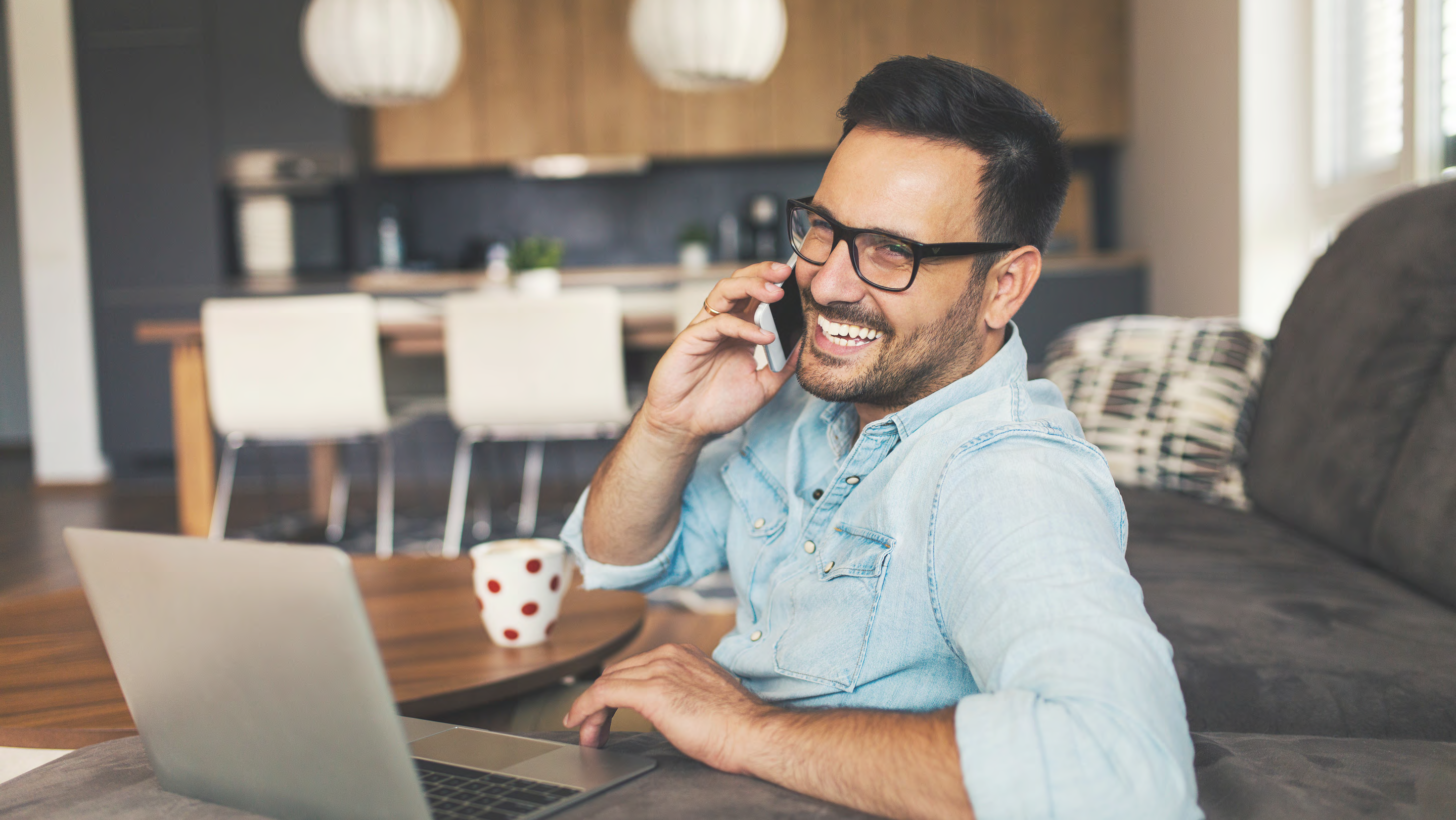 Nuevo Régimen de Autónomos
Manuel es publicista, y desarrolla su actividad como publicista autónomo desde un despacho que ha montado en su casa cotizando por la base mínima. Quiere saber cuanto va a tener que pagar como autónomo y nos ha facilitado los siguientes datos para que le hagamos la previsión:
Por su trabajo como publicista autónomo, ha calculado que ingresa unos 22.000€ anuales.
También ha tenido en cuenta que colabora como profesor en un máster dos veces al año, por el que recibe 1.000€ al año.
Por otro lado, tiene unos gastos anuales deducibles de 5.652,74€.
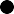 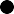 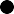 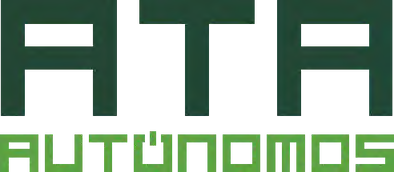 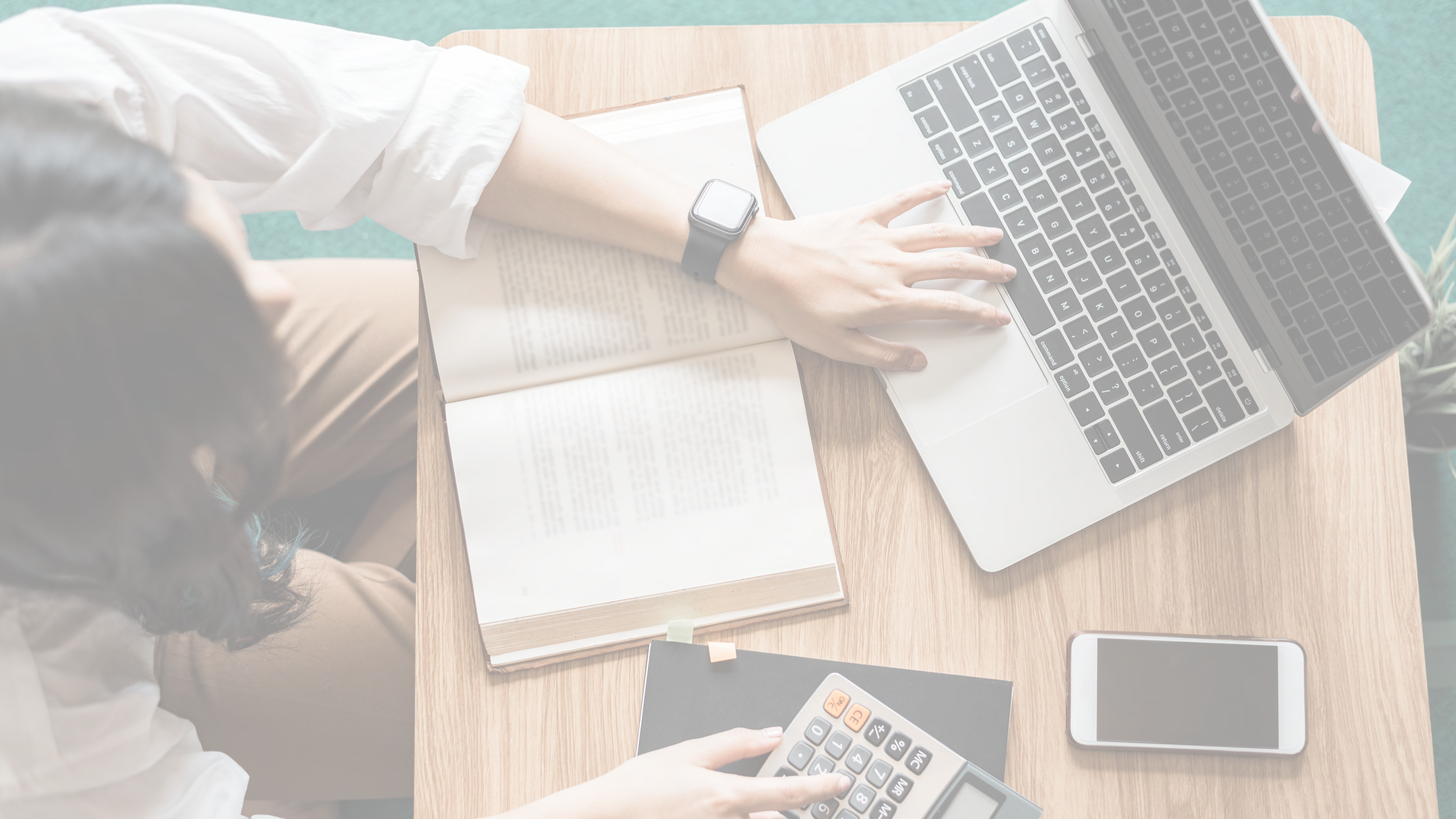 Nuevo	Régimen	de	Autónomos
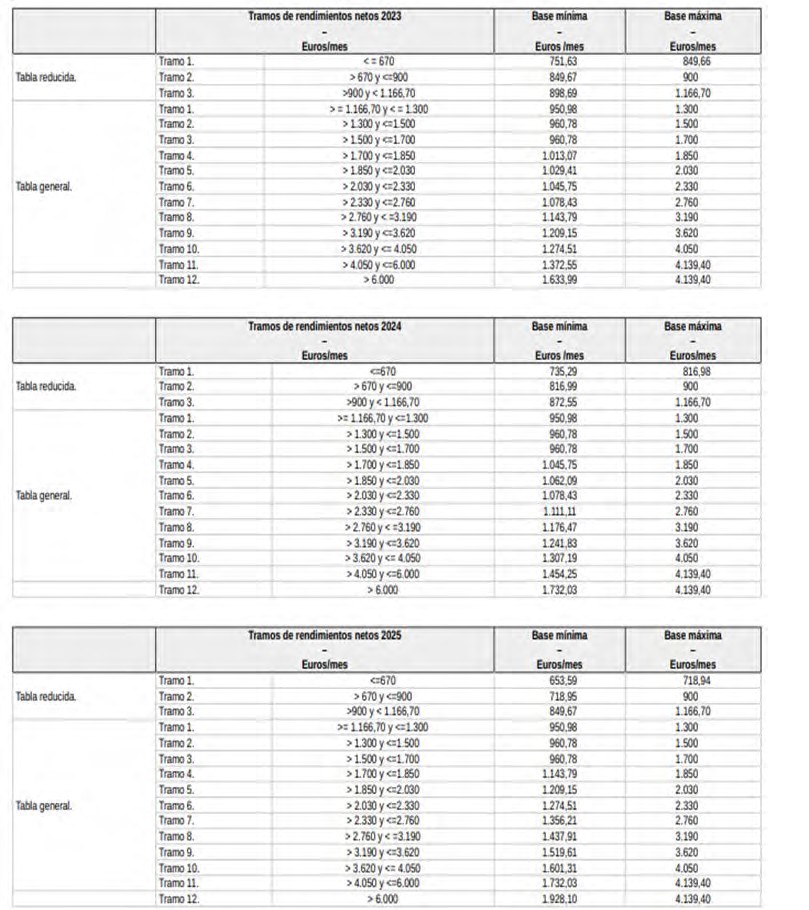 Para saber en que tramo de la tabla le corresponder estar hay que tener en cuenta:
Los ingresos de 22.000€ por su actividad como publicista autónomo y  los  1.000€  como  profesor.  En  total  23.000€  anuales,  que conformarían su rendimiento neto.
Los gastos, 5.652,74€ al año
La cuota de autónomos que venía pagando, 3.492,74€ al año. 7% que se puede deducir sin tener que justificar nada
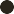 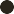 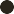 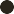 23.000€ - 5.652,74 + 3492,74€ - 7% = 19.381,20€ de rendimiento computable
anual
19.381,20€ / 12 meses = 1.615,10€ de rendimiento computable mensual.
Le correspondería el tramo 3, podrá elegir una base de cotización comprendida entre 960,78€ y 1.700€.
Si	opta	por	la	mínima,	teniendo	en	cuenta	los	tipos	que	están	en vigor actualmente, pagaría de cuota al mes 291,11€
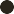 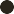 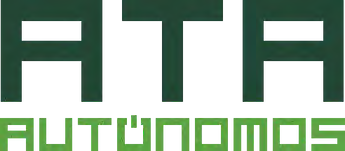 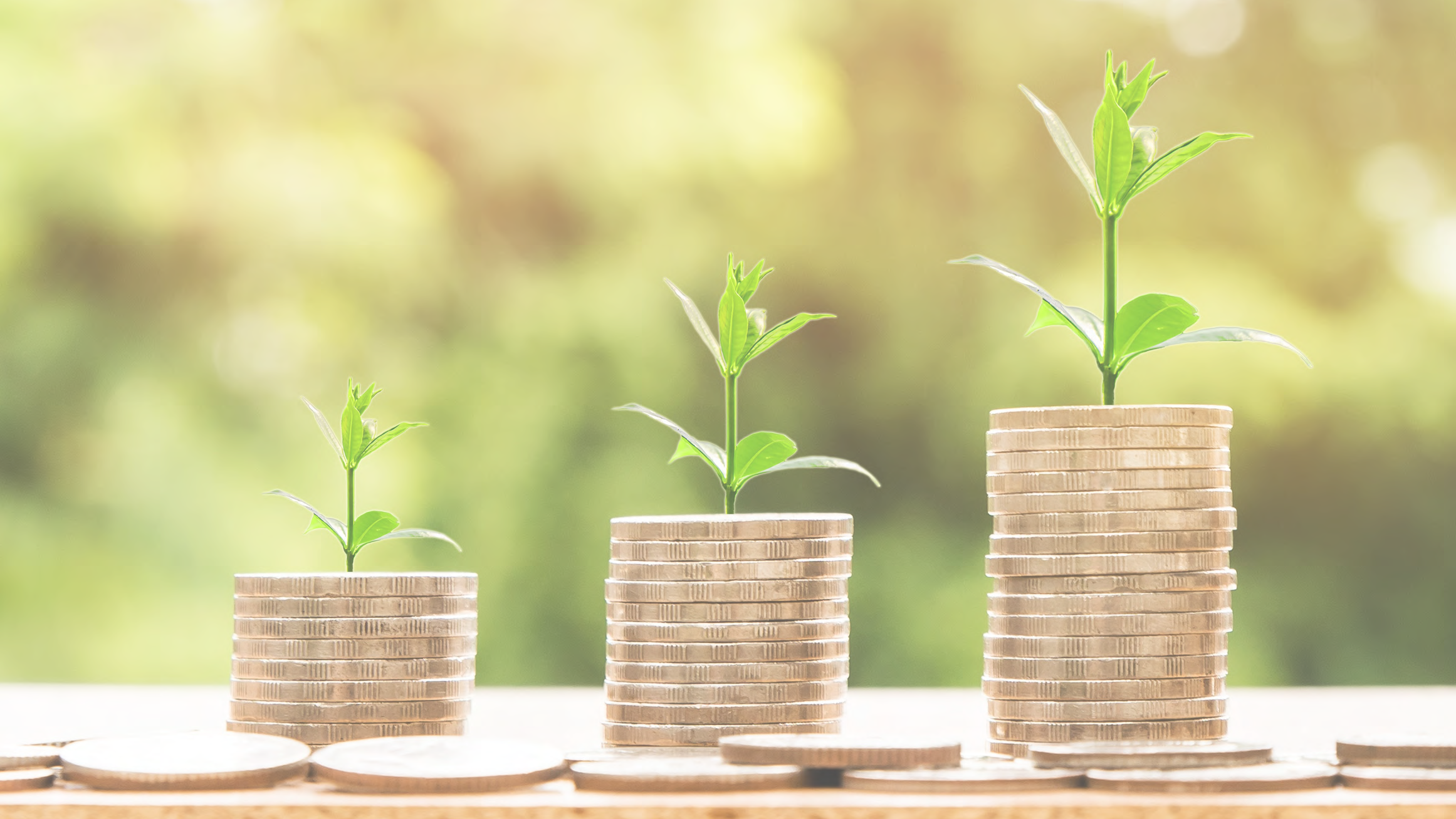 Nuevo	Régimen	de	Autónomos
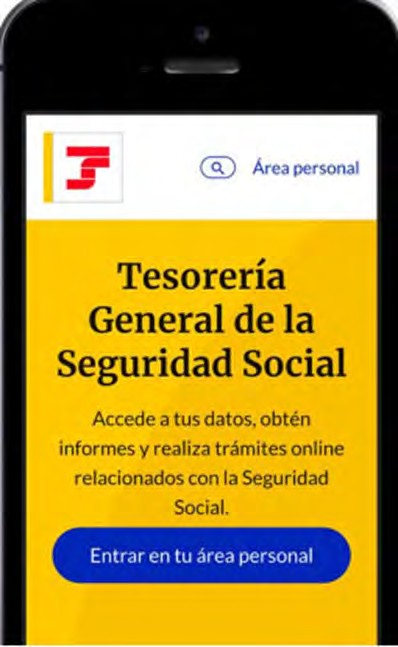 Comunicar la previsión de los rendimientos netos computables

Una  vez  hecho  el  cálculo  de  tu  previsión  de  rendimientos  netos computables  de  acuerdo  con  las  reglas  que  ya  hemos  comentado, deberás comunicarle la misma a la Tesorería General de la Seguridad.
Está	comunicación	se	hace	de	forma	telemática	a	través	de
esta
IMPORT@S,	un	nuevo	sistema	que	ha	implementado
administración.
Si durante el año los rendimientos varían se puede cambiar de tramo solicitándolo a través de IMPORT@S, hasta 6 veces al año.
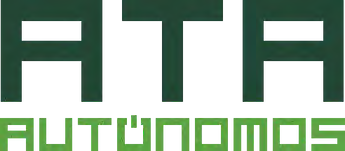 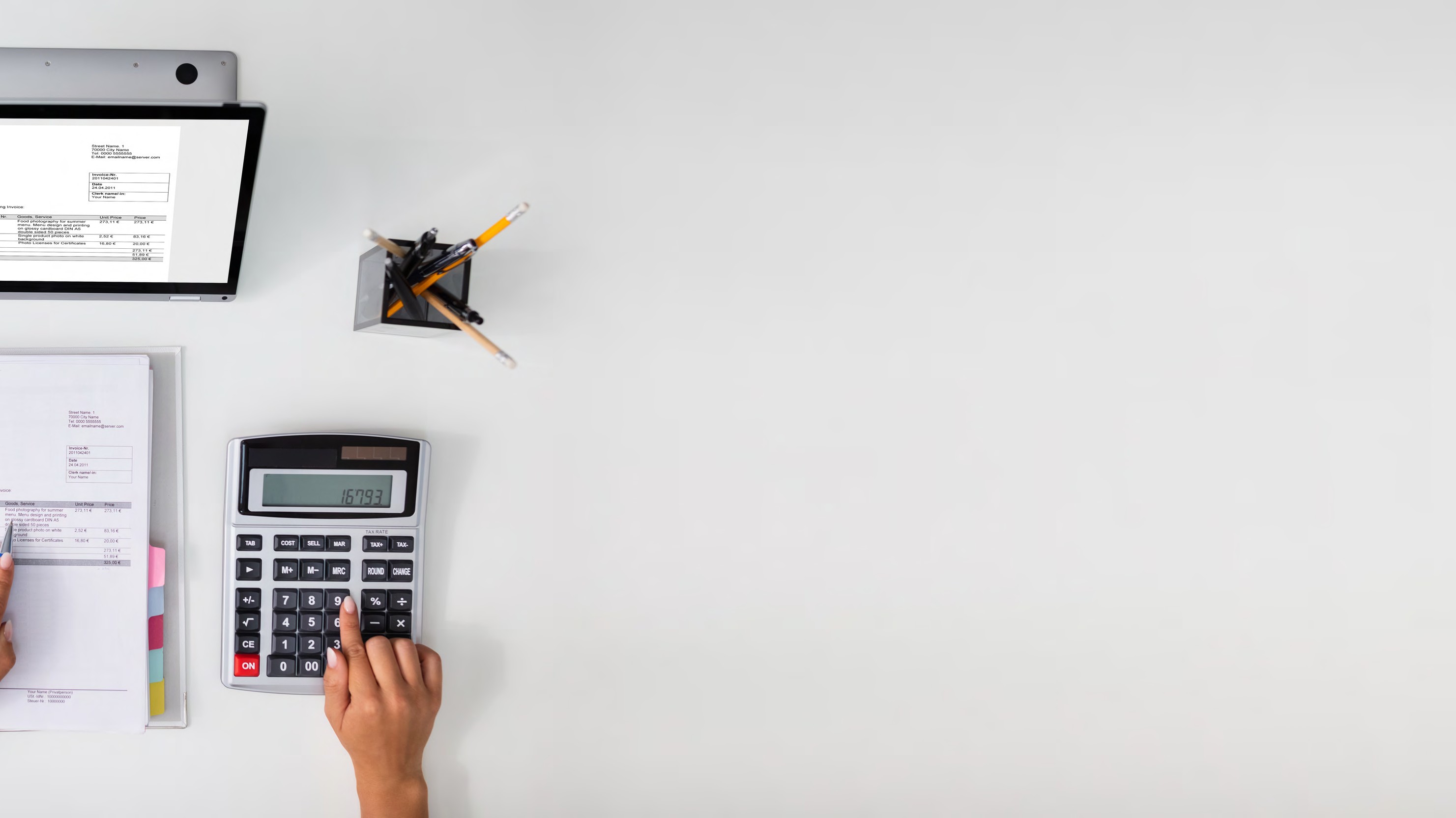 Nuevo	Régimen	de	Autónomos
Regularización de la base de cotización

Terminado el año natural, la Tesorería General de la Seguridad Social y la Agencia  Tributaria  cruzarán  los  datos  de  los  rendimientos  que  se comunicaron en base a la previsión inicial, con los rendimientos reales obtenidos por tu actividad durante ese año.
Para el caso de haber elegido una base de cotización inferior a la que te hubiera correspondido según tus rendimientos, la Administración te comunicará  el  importe  que  deberás  abonar  por  haber  cotizado  por debajo de lo que te correspondía. El pago tendrás que hacerlo hasta el último día del mes siguiente aquel en el que se te notifique.
Para el caso de haber elegido una base de cotización superior a la que te hubiera correspondido según tus rendimientos, la Administración te devolverá  de  oficio  el  importe  de  la  diferencia  entre  ambas cotizaciones antes del 31 de mayo del ejercicio siguiente en el que te hayan notificado el exceso de cotización
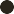 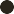 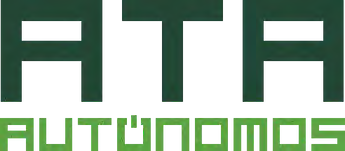 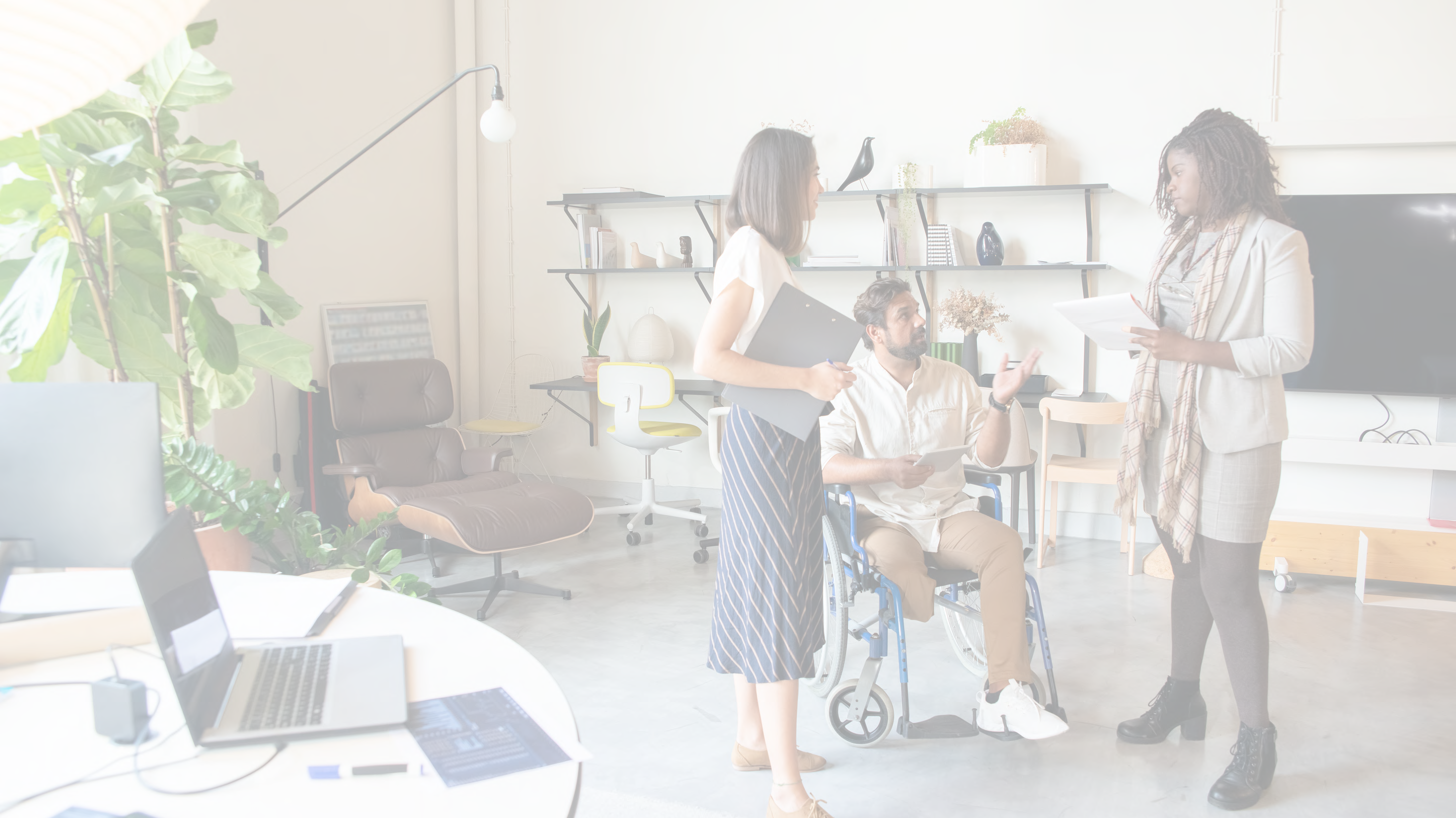 Tarifla plana y otras boniflicaciones o reducciones de cuota
Tarifa plana autónomos con discapacidad, víctimas de violencia de género o víctimas del terrorismo:
Aquellos  autónomos  que  se  den  de  alta  por  primera vez o que no hubieran estado de alta en los dos años inmediatamente anteriores podrán acceder a:
Una  tarifa  plana  de  80€  al  mes  durante  los 24primeros meses.
Una  tarifa  plana  de  160€  al  mes  durante  los 36meses  siguientes  siempre  que  los  rendimientos netos    no    superen    el    Salario    Mínimo Interprofesional.
Nueva tarifa plana general
Aquellos  autónomos  que  se  den  de  alta  por primera vez o que no hubieran estado de alta en los  dos  años  inmediatamente  anteriores  podrán acceder a:
Una tarifa plana de 80€ al mes durante los 12 primeros meses.
Una tarifa plana de 80€ al mes durante los 12
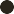 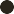 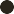 meses	siguientes rendimientos	netos
siempre		que	los no	superen	el	Salario
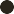 Mínimo Interprofesional.
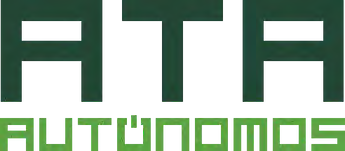 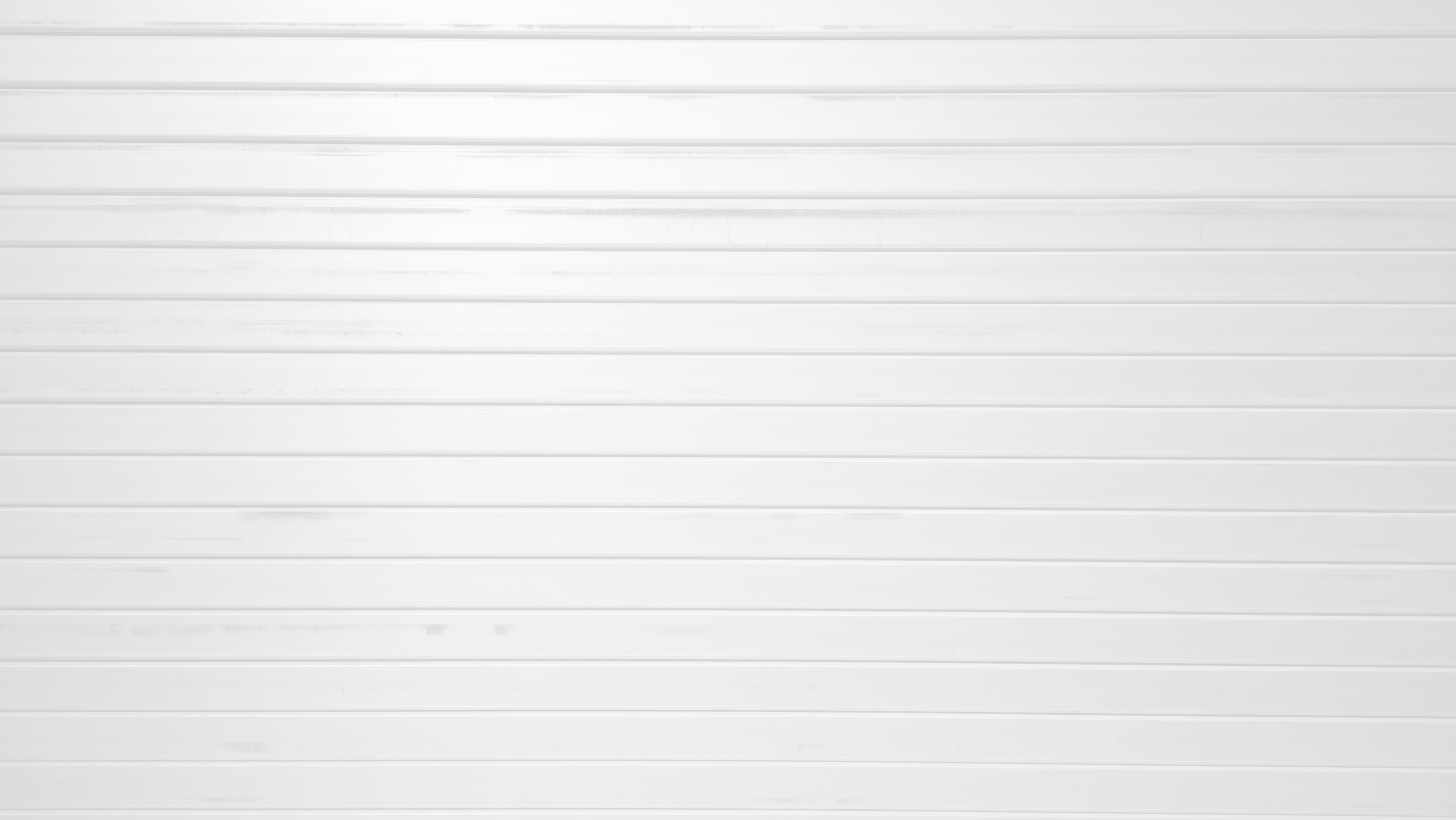 Tarifla plana y otras boniflicaciones o reducciones de cuota
Base de cotización aplicable en Tarifa Plana
La base de cotización durante los períodos en los que se disfrute de la tarifa plana será la base mínima del tramo 1 de la tabla general de bases de cotización.
Bonificación por nacimiento al reincorporarse al trabajo
Bonificación	durante	24	meses	a
Bonificación por cuidado de menor afectado por cáncer o por cualquier enfermedad grave:
Bonificación	del	75%	de	la	cuota	de autónomos
contar	desde	la
reincorporación del 80% de la cuota de autónomos
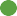 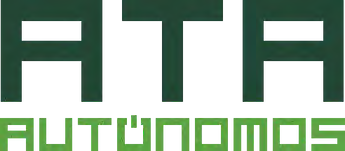 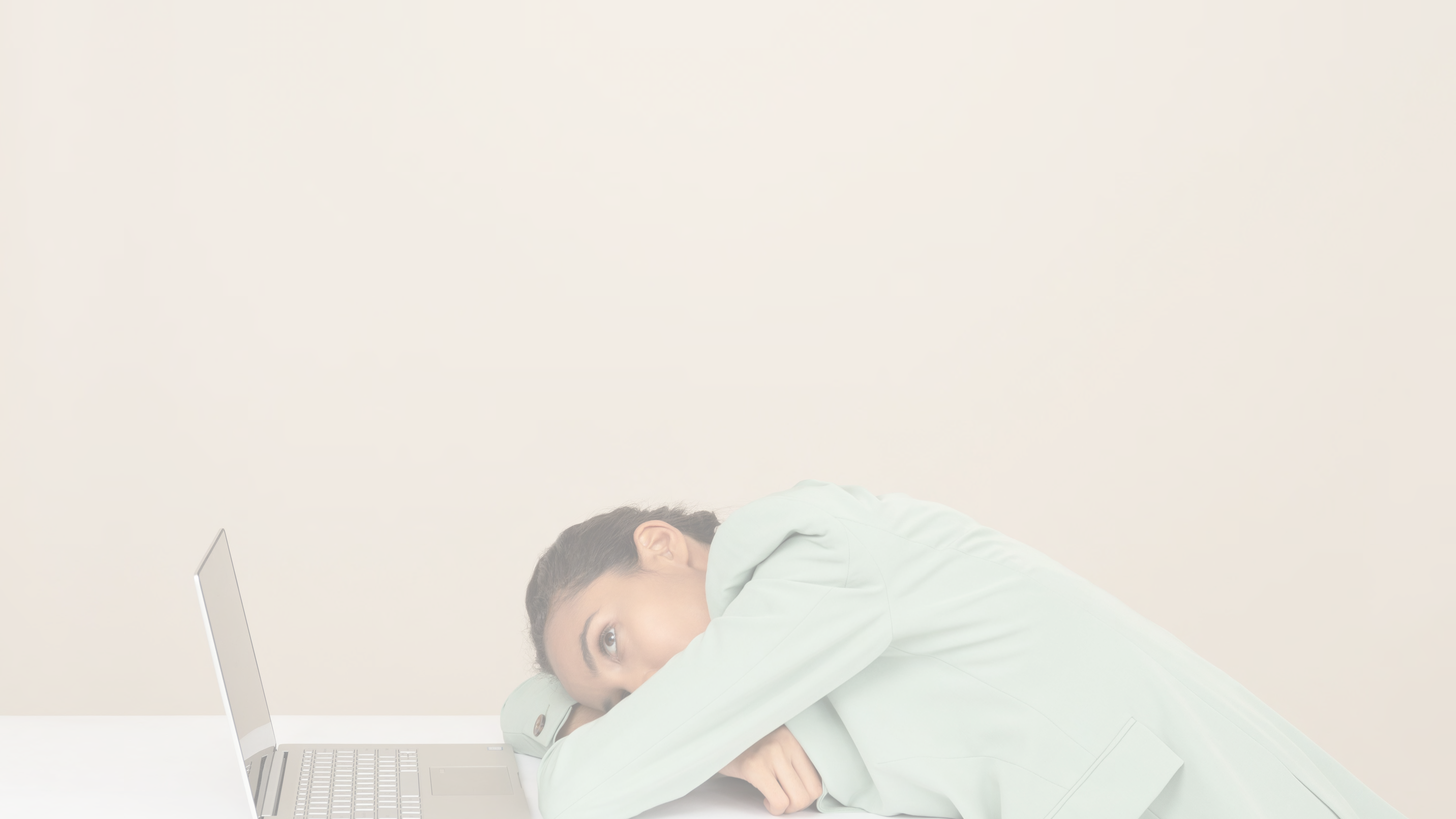 Pluriactividad
Los autónomos en pluriactividad tendrán derecho al reintegro del 50% del exceso de sus cotizaciones por
contingencias  comunes  si  superan  la  cuantía  que  se  establezca  en  la  Ley  de  Presupuestos  Generales  del Estado para cada ejercicio, con el tope del 50% de las cuotas ingresadas en el régimen de Autonomos por contingencias comunes
Es  compatible  la  prestación  por  cese  de  actividad  con  el  trabajo  por  cuenta  ajena  en  los  dos  nuevos supuestos que se han incorporado para la prestación de cese de actividad compatible con la actividad con el límite  de  rendimientos  netos  mensuales  equivalentes  al  SMI.  Asimismo  la  situación  de  pluriactividad  será compatible con la percepción de la prestación de cese de actividad en el resto de supuestos siempre que la suma de la retribución mensual media de los ultimos cuatro meses inmediatamente anteriores al nacimiento del derecho y la prestación por cese, resulte una cantidad media mensual interior al SMI
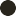 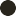 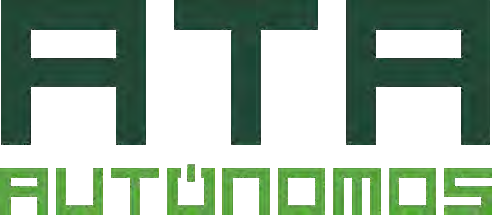 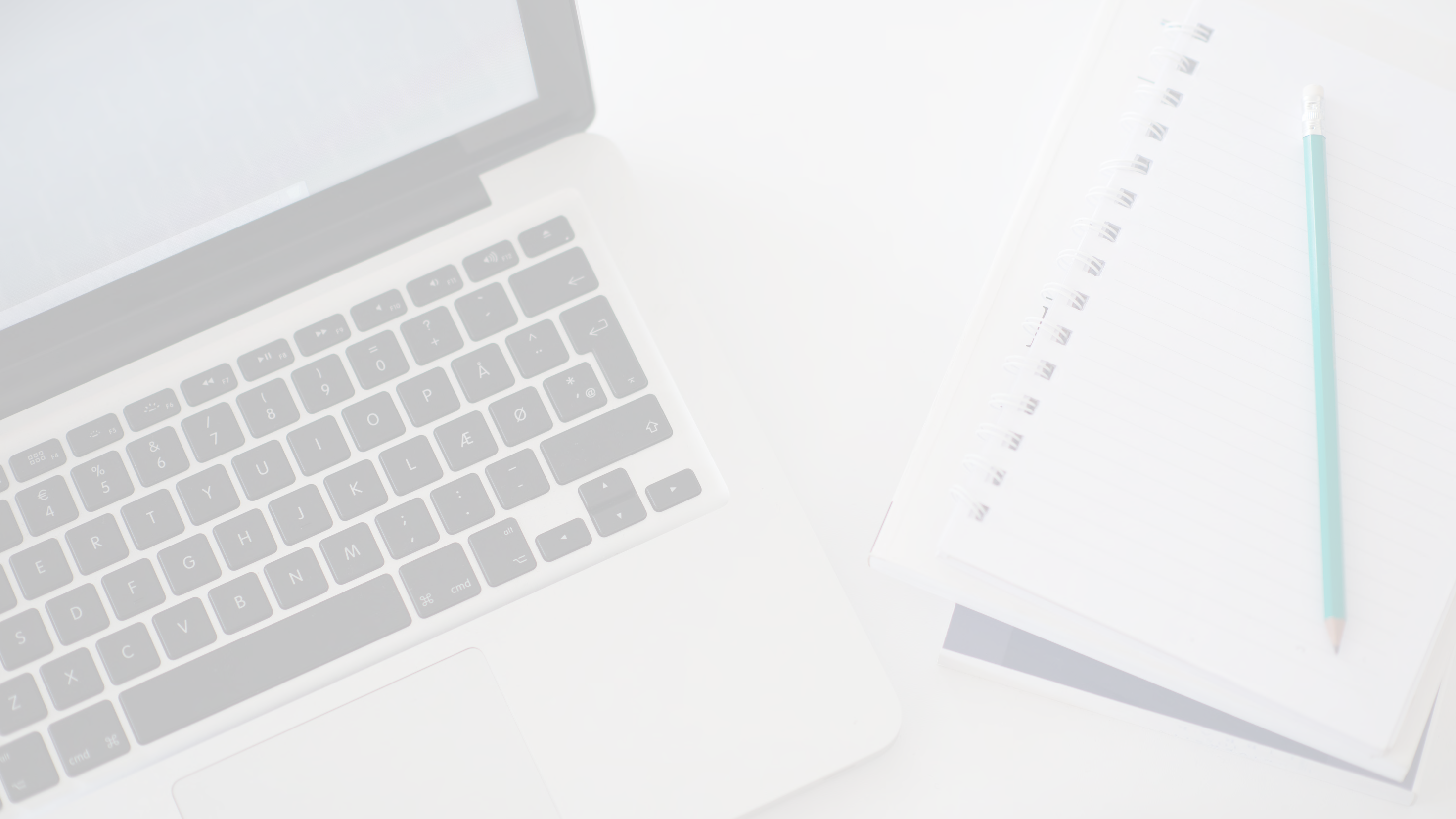 Prestaciones
PRESTACIÓN DE INCAPACIDAD TEMPORAL y OTRAS PRESTACIONES
El importe de las prestaciones irá en función de la  base  de  cotización  que  se  elija  dentro  del tramo de los rendimientos que corresponda.
En el momento de la regularización, la base de cotización  que  se  tenía  durante  la  situación  de baja  se  entenderá  como  definitiva  y  no  será objeto de regularización.
PRESTACIÓN DE CESE DE ACTIVIDAD
Se han creado nuevos supuestos: Por reducción del 60% de la plantilla. Por	mantenimiento	de	deudas	cuyo importe	supere	el		150%	de	los ingresos ordinarios o ventas durante dos trimestres fiscales
Por fuerza mayor, determinante del cese  temporal  o  definitivo  de  la actividad económica o profesional.
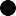 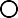 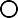 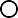 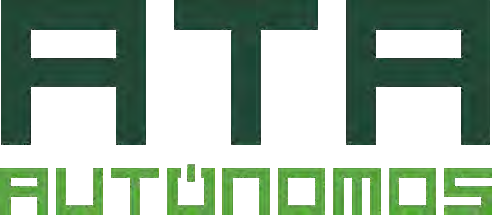 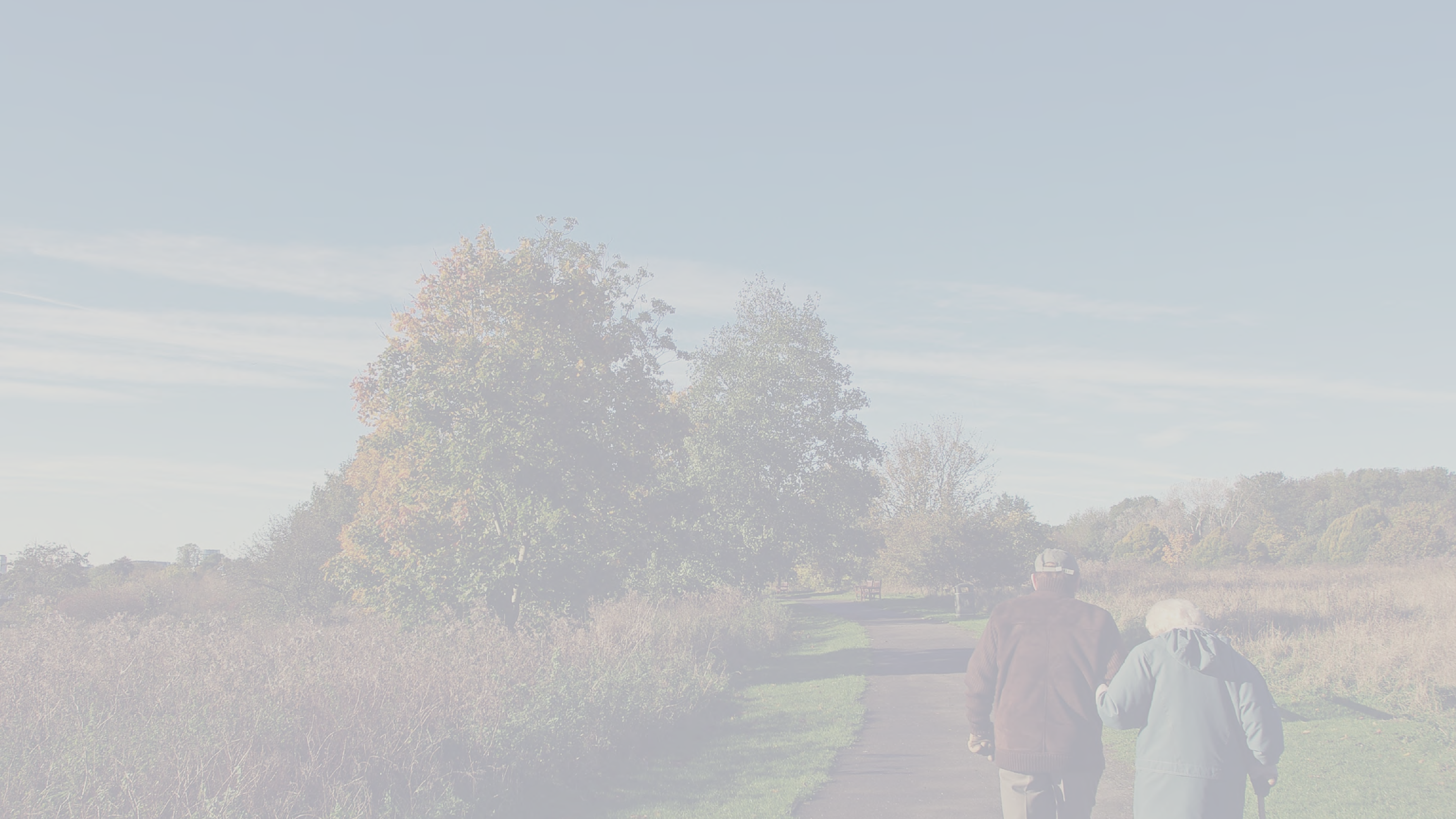 Mantenimiento de la base de cotización
SUPUESTOS
Los trabajadores autónomos que estén de alta a 31 de diciembre de 2022. hasta que no ejerciten la opción de cotizar por sus rendimientos, seguirán cotizando durante el año 2023 sobre la base que tengan a diciembre de 2022.

Los  trabajadores  autónomos  que  a  31  de  diciembre  vinieren  cotizando  por  una  base  de  cotización  superior  a  la  que  les correspondiera en función de sus rendimientos, podrán mantener dicha base de cotización aunque sus rendimientos determinen la aplicación de una base de cotización inferior.
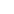 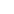 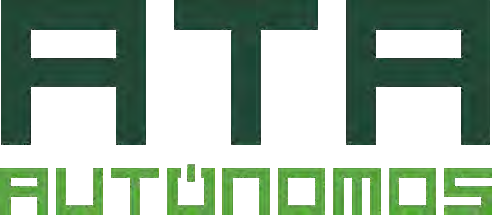 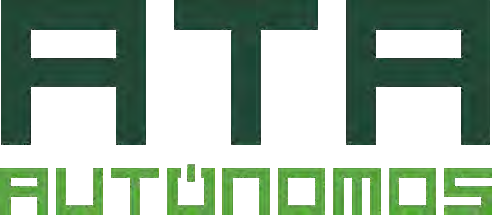 Federación Nacional de Asociaciones de Trabajadores Autónomos, ATA
Calle Diego de León, 50, Madrid www.ata.es